Character interviews
Now that you have watched the remarkable interactions between victoria and abdul, let’s imagine what else they might have to reveal in a personal interview.


**we’ll begin with with some examples  of formatting and responses**
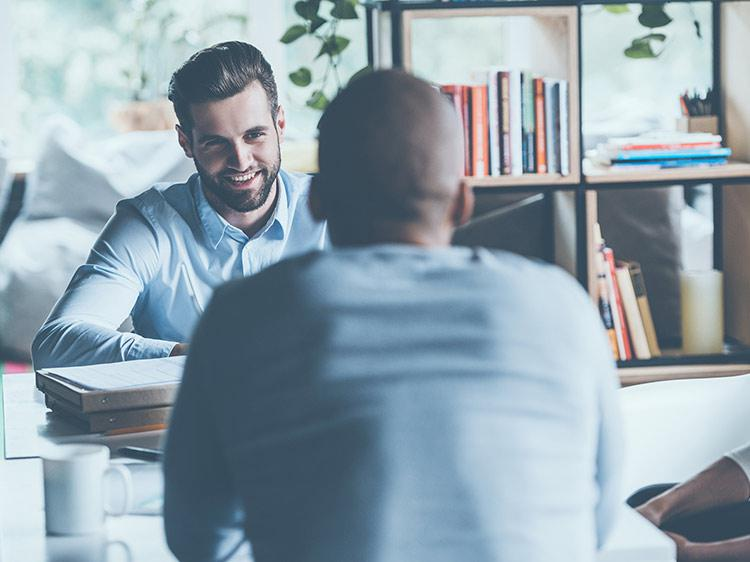 Formatting example
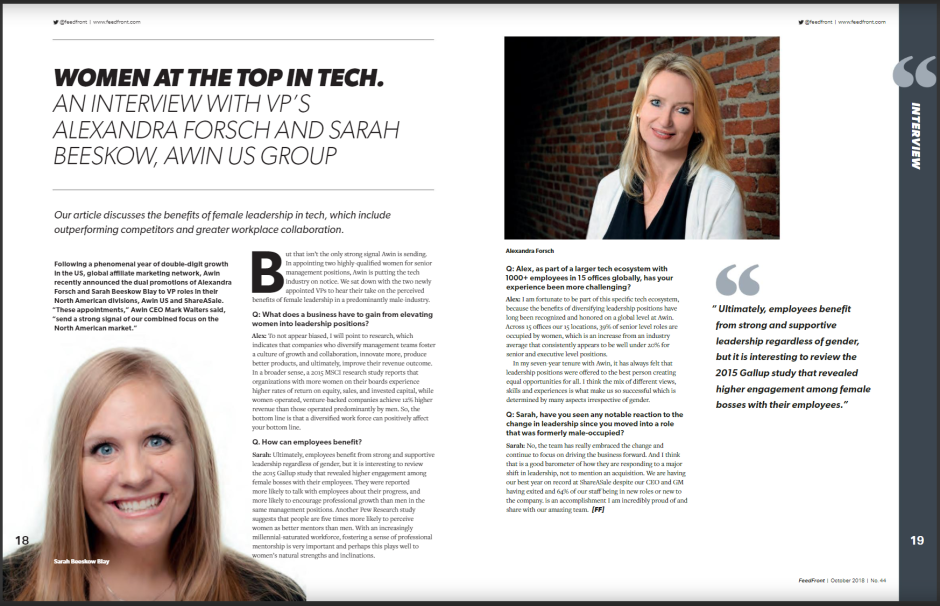 Note the use of bold text and named answers
Notice also the brief intro and conclusion framing the talk
Example q&a
queen victoria, what was the hardest part of learning urdu?
QV: urdu is quite the fascinating language with rather a musical quality to it.  I had a great trouble mastering it in writing with the fine calligraphy required to execute it properly.
A: I don’t think you give yourself enough credit. You were really a quick study!
Character interviews
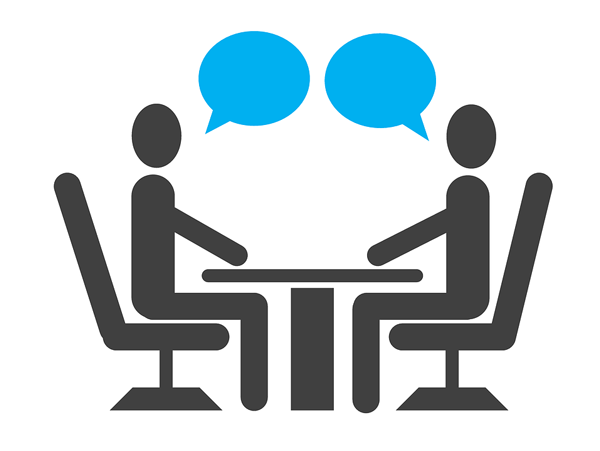 Grading Specifics:
10 (total) questions and answers for victoria and/or abdul (split how you see fit)
A brief intro and conclusion to the interview
Reveal things the film did not through your interview